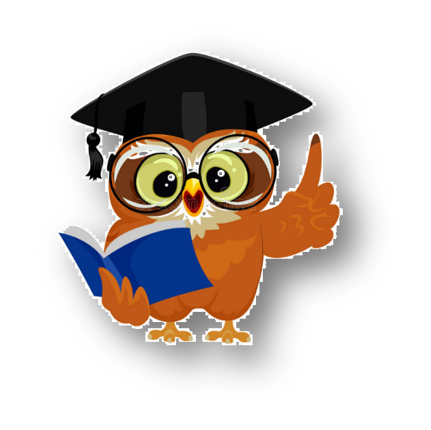 Русский языклитературное чтение
5
класс
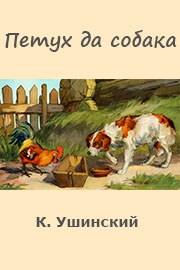 Тема: К.Д. Ушинский. 
Рассказы для детей. 
«Петух да собака»
Что получилось у солдата сварить 
из топора?
- Почему он так поступил?
Какие слова подходят к героям сказки?
Жадная
умный
Жадный, умный, экономный, хитрый, скупой.
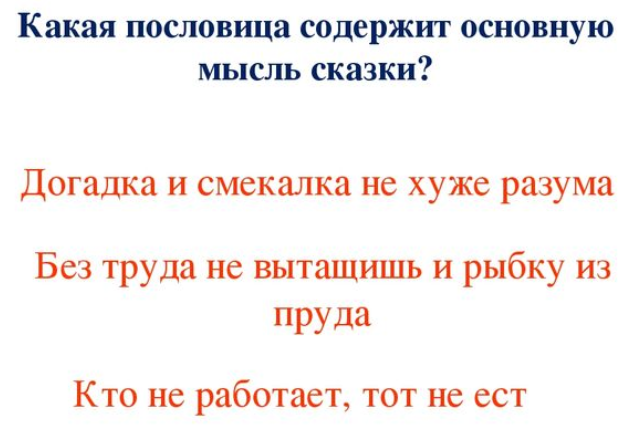 Константин Дмитриевич Ушинский
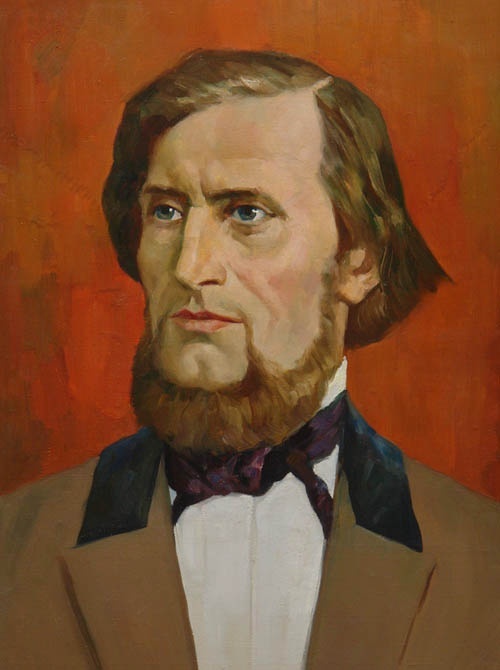 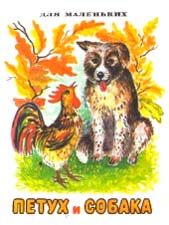 Петух да собака
Новые герои
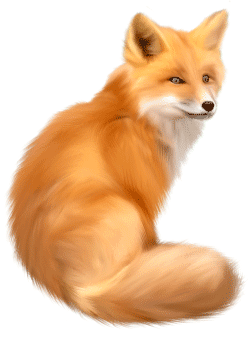 Кто это?
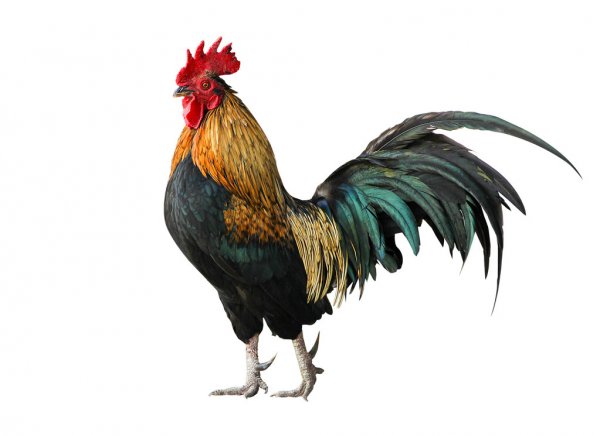 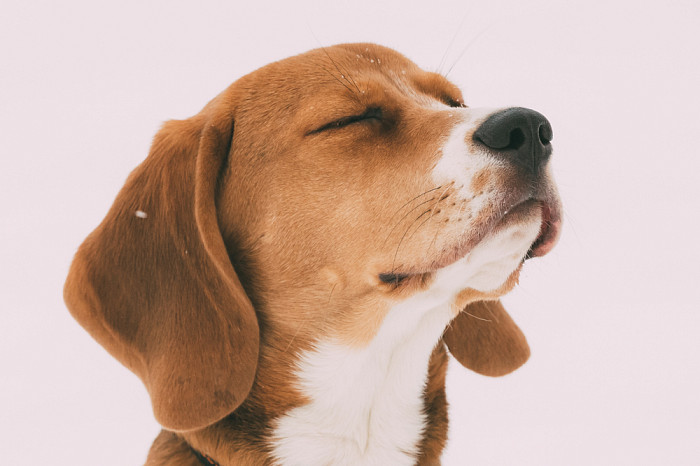 Жил старичок со старушкой, и жили они в большой бедности.
Всех животов у них только и было, 
что петух и собака.
Да и тех они плохо кормили.
Вот собака и говорит петуху:
- Давай, брат Петька, уйдем в лес: здесь нам житье плохое.
- Уйдем, - говорит петух, - хуже не будет.
Вот и пошли они куда глаза глядят.
Пробродили целый день; стало смеркаться - пора на ночлег приставать.
Сошли они с дороги в лес и выбрали большое дуплистое дерево.
Петух взлетел на сук, собака залезла 
в дупло и - заснули.
Утром, только что заря стала заниматься, петух и закричал:  - Ку-ку-ре-ку!
Услыхала петуха лиса; захотелось ей петушьим мясом полакомиться.
Вот она подошла к дереву и стала петуха расхваливать:
Вот петух так петух! Такой птицы я никогда 
не видывала: и перышки-то какие красивые, 
и гребень-то какой красный, и голос-то 
какой звонкий!
- Слети ко мне, красавчик.
- А за каким делом? - спрашивает петух.
Пойдем ко мне в гости: у меня  сегодня новоселье,
и про тебя много горошку припасено.
Хорошо, - говорит петух, - только мне одному идти никак нельзя: со мной товарищ.
"Вот какое счастье привалило! - подумала лиса. - Вместо одного петуха будет два".
Где же твой товарищ? - спрашивает она. - Я и его 
в гости позову.
- Там, в дупле ночует, - отвечает петух.
Лиса кинулась в дупло, а собака ее за морду - цап!.. Поймала и разорвала лису.
Ответьте на вопросы
Сколько героев в этой сказке?   Назовите их.  
Почему собака и петух ушли из дома? 
Где они ночевали? 
Как лиса хвалила     петуха? 
Куда лиса приглашала петуха?
Как наказали лису?
Словарная работа
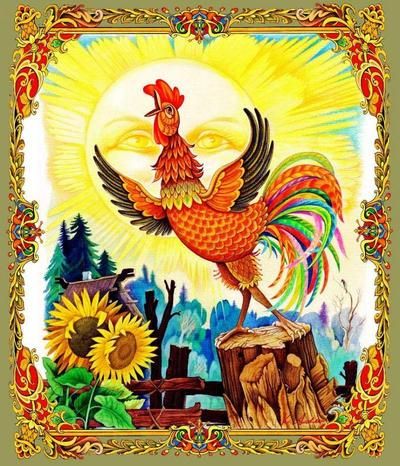 Куда глаза глядят
Ночлег
Новоселье
Дупло
Перышки
Гребень
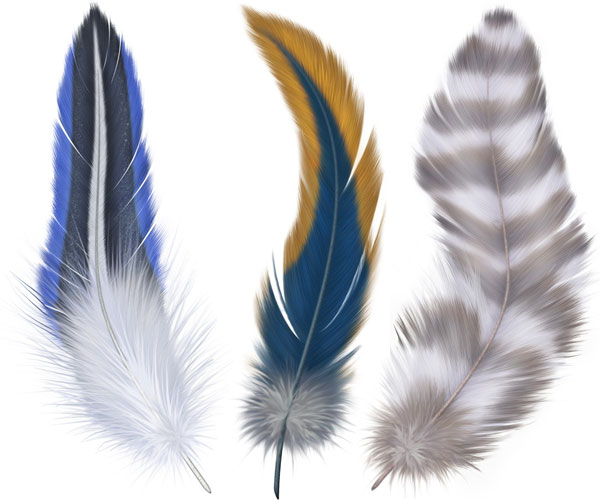 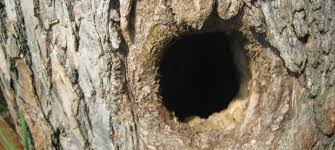 Словарная работа
Куда глаза глядят – bosh oqqan tomonga
Ночлег – tunaydigan joy
Новоселье – uy to‘yi
Дупло - daraxtning kovagi
Перышки - patchalar 
Гребень – bu yerda toj
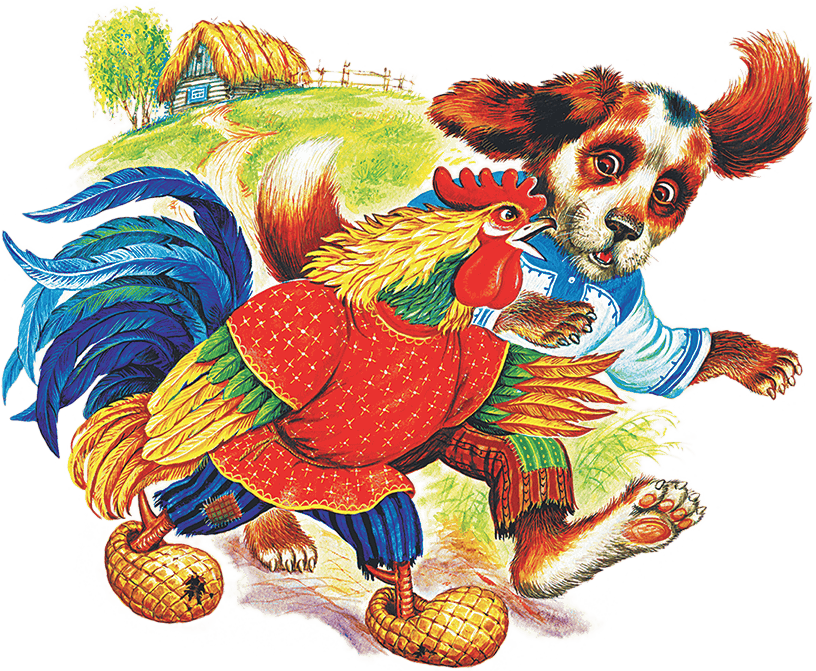 Чему учит нас сказка?
Сказка нас учит быть осмотрительными: не нужно верить сладким речам людей. Сказка учит различать добро и зло, не принимать лесть за чистую монету, ведь не всегда лесть хороша.
Также сказка учит дружбе: хорошо когда есть рядом верный и надежный друг, который всегда придет тебе на помощь, с другом никогда не страшно и справиться с врагами легче.
Какая пословица относится к сказке?
Не имей сто рублей, а имей сто друзей.
Не рой другому яму – сам в нее упадешь.
Семеро одного не ждут.
В какой русской сказке главный герой ушел из дома, встретил зайца, волка, медведя?
 Как обманула его лиса?
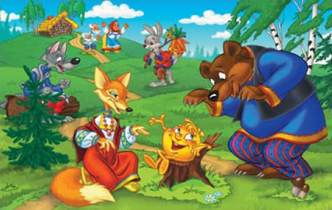 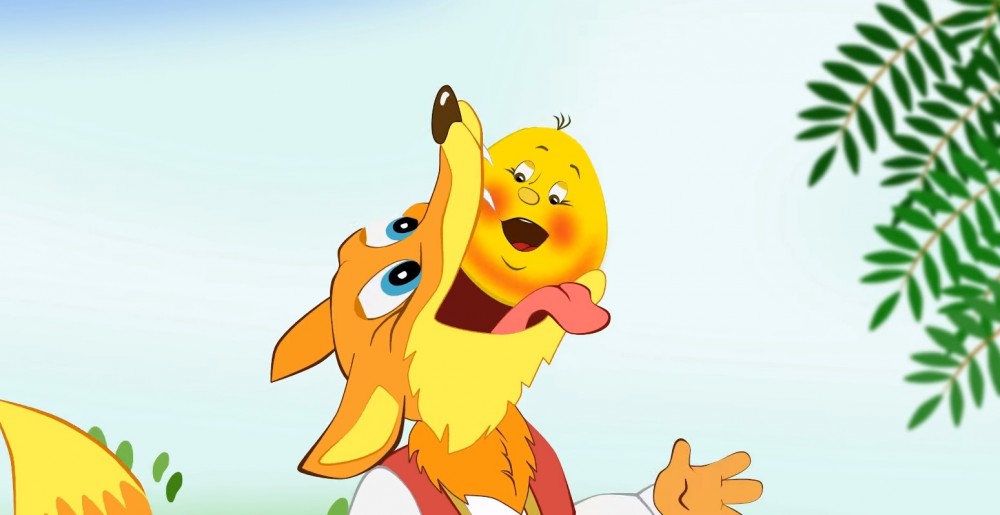 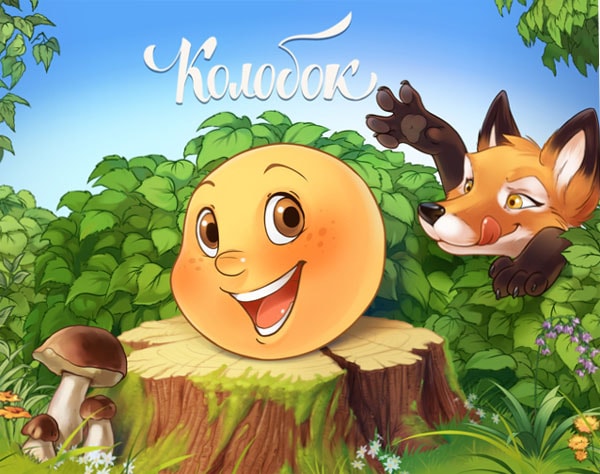 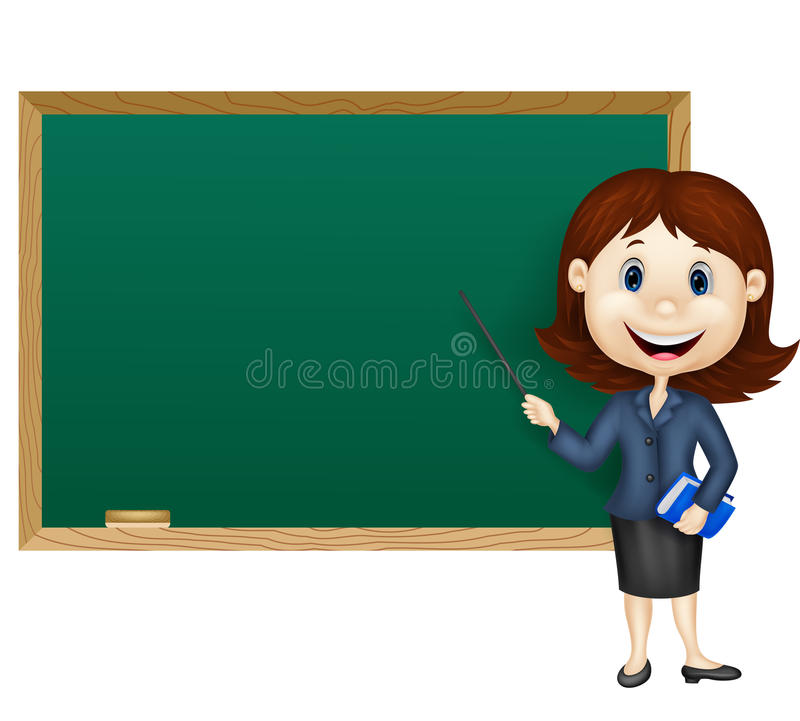 Задание на дом
Задание для самостоятельного выполнения
Прочитать сказку.
Ответить на вопросы  задания.
Сделать иллюстрации к сказке.